Grid AI sdmay23-38
Joshua Clinton
Tanay Parikh
Elvis Kimara
Rolf Anderson
Ryan Herren
[Speaker Notes: everyone]
Agenda


Project Overview
Areas of Professional Responsibilities
Strengths
Weaknesses
Biggest Ethical Challenge + Solution
[Speaker Notes: Ryan]
GridAI

Our project:
Provide Insight power grid data using ML 
Prevent outages, predict anomalies 
Impacted Groups 
Power grid companies and technicians
Major components
Frontend, Voice Assistant, ML
Api, firebase, neo4j, database
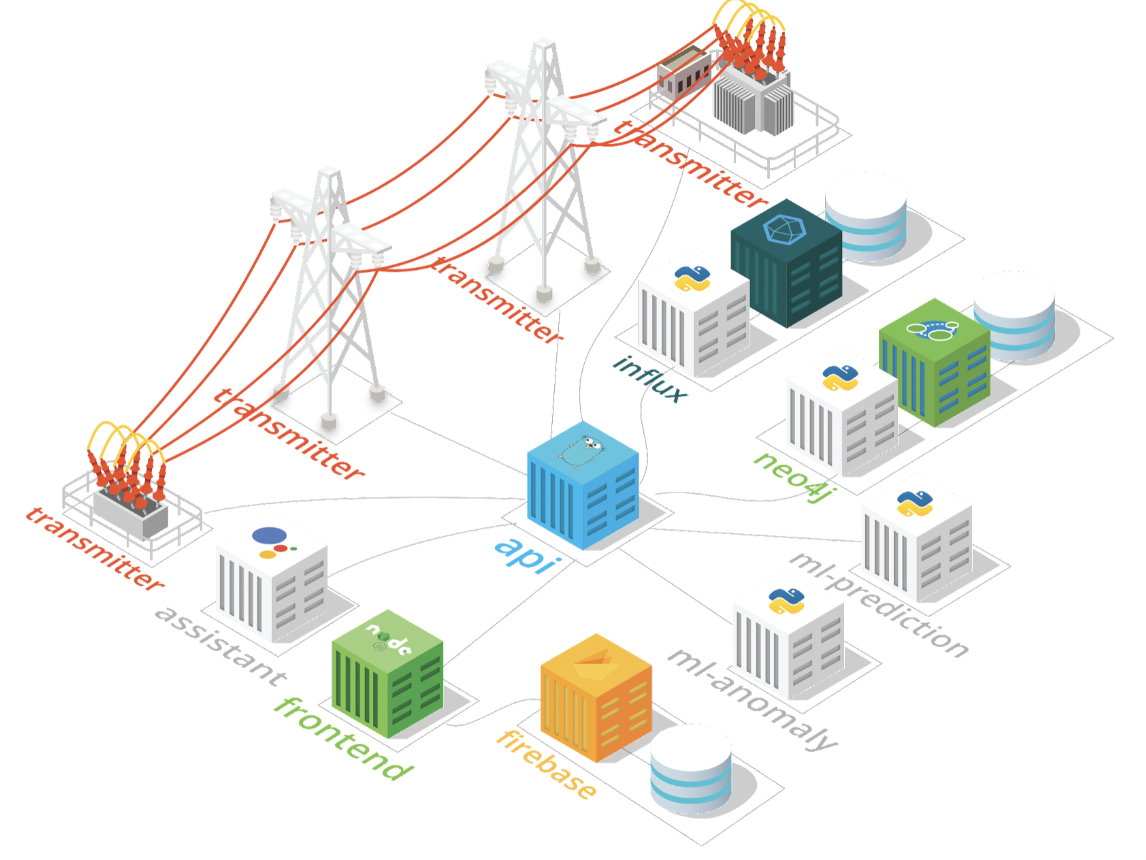 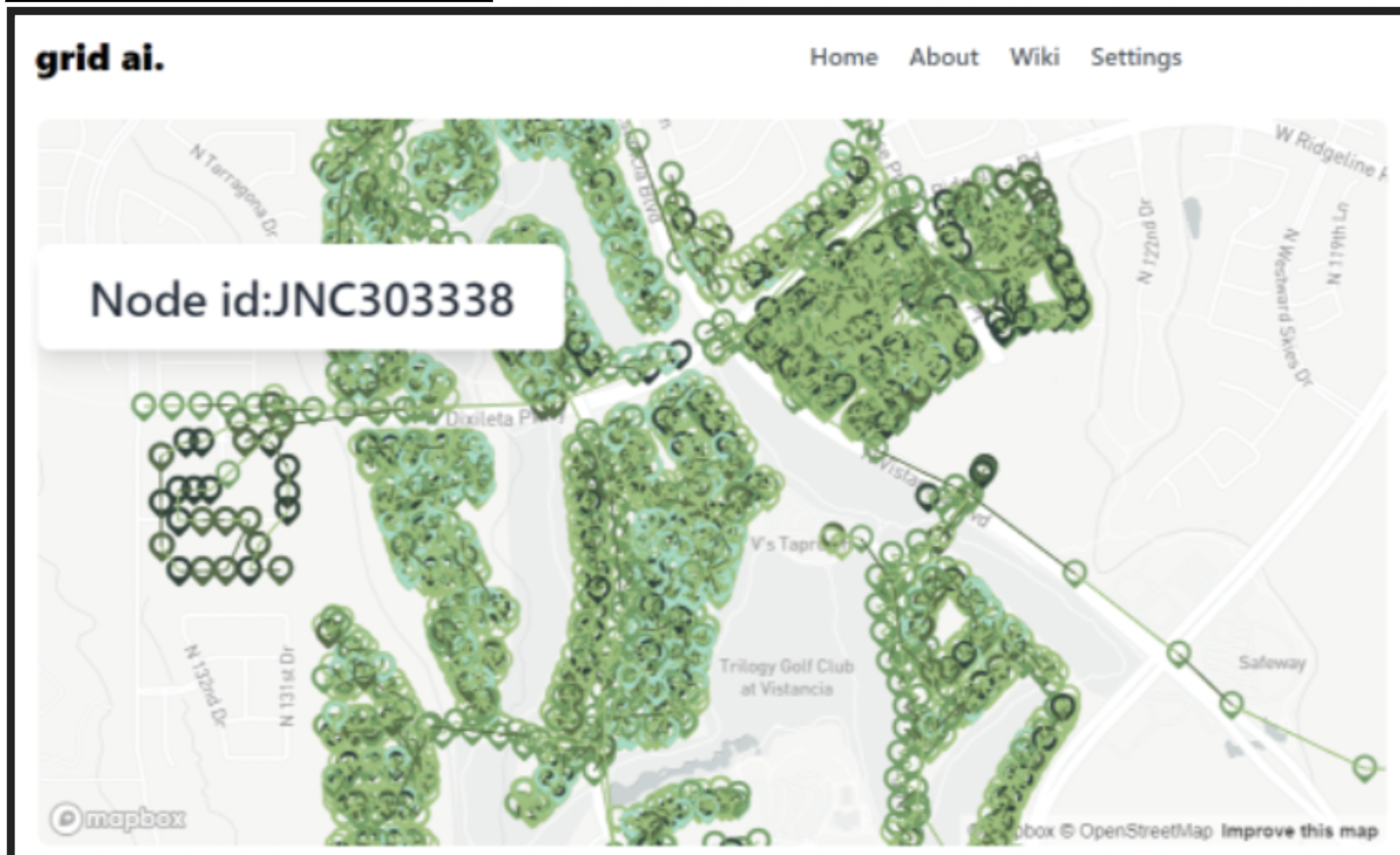 [Speaker Notes: Ryan]
Areas of Professional Responsibility
Work Competence
We need technical experience to make an AI agent, even though we are all SE and CPRE majors (medium)
Financial Responsibility
Relevant since we’ll have to have a minimum viable product by the end of the year (medium)
Communication Honesty 
Very relevant since we’ll have to work closely with our client that’s on campus (high)
Health, safety, and well-being
Important because our project should be safe and secure for the users (high)
Property Ownership
All the data we use is sensitive. It's important to only  use it for this project. (high)
Sustainability
Having this technology to help the power grid will help the future generations who are becoming more and more reliant on power. (high)
Social Responsibility
Very relevant since our project seeks to have a positive impact on different communities (high)
[Speaker Notes: Josh]
Doing Good
Communication: Our team has really focused on the importance of effective communication as one of our major strengths.
We have:
Discord for team texts and meeting calls
Team email address that keeps everyone updated with what’s going on 
On campus client that’s a research professor therefore easily accessible
In person meetings with team and client every other week so we don’t lose track. 
Shared google drives, and notes to help stay on board
[Speaker Notes: Elvis]
Doing Bad
Work Competence: As a team we have little knowledge with Machine Learning so a large portion of our job is learning what to do.
We hope to improve on this over time.
[Speaker Notes: Elvis/Tanay]
Biggest Ethical Challenge: Keeping the Lights On
Power grid failures are dangerous
2003 Northeast Blackout: 	90 deaths (Yale Environment Review)
2021 Texas Blackout: 		246 deaths (Texas Department of State Health Services)
Millions of people rely on critical services that require a functioning power grid
Hospitals and pharmacies
Climate control
Food distribution and preparation
Lives are at stake if our project misses anomalies
Solutions:
Robust design
Implement fail-safe designs
Extensive unit and integration testing
Frequent code reviews and audits
Don’t ship code unless we are certain it will function as intended
[Speaker Notes: Rolf]
Questions
References
https://environment-review.yale.edu/true-cost-power-outages-0
https://www.texasstandard.org/stories/texas-freeze-winter-storm-2021-death-count/